Polozk auf einen Blick
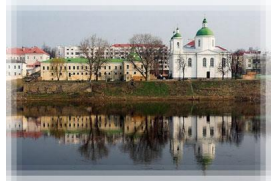